Урок математики в 4 классеЧудеса Хабаровского края
Тема: Решение примеров     на порядок действий

Учитель: Попикова Наталья Александровна
82
83
81
82 = 80 + 2
82 –8 дес. 2 ед.
6
16
36
8
20
24
5
21
5     6     8
16  20  21  24  36
.
сом
сом
сом
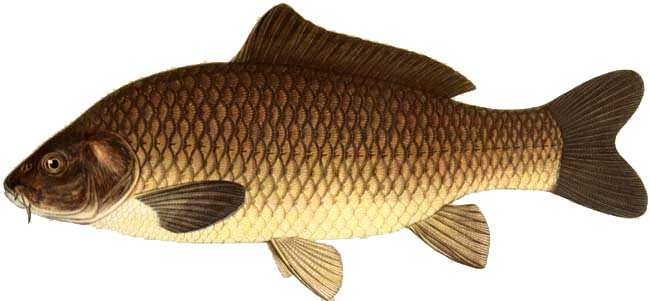 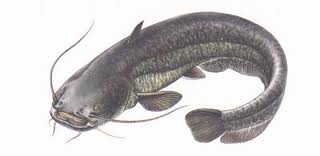 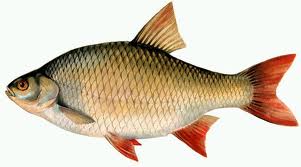 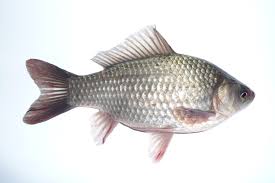 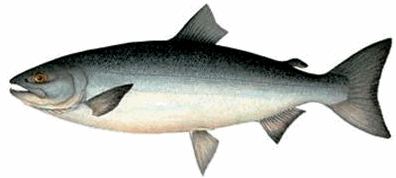 Амурский мост
Стр. 83 № 24
Амурский тигр
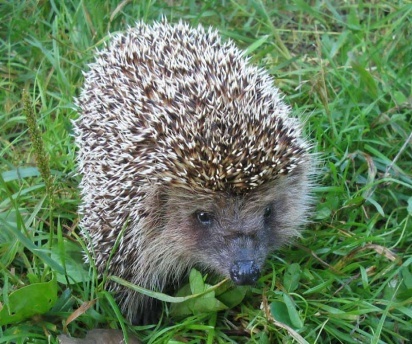 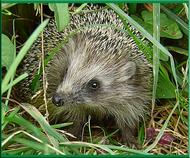 Шантарские острова
Стр
Задача
Стр. 83 № 26
Петроглифы
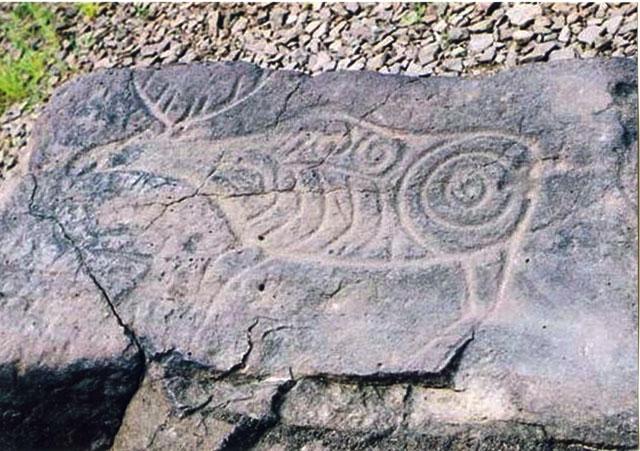 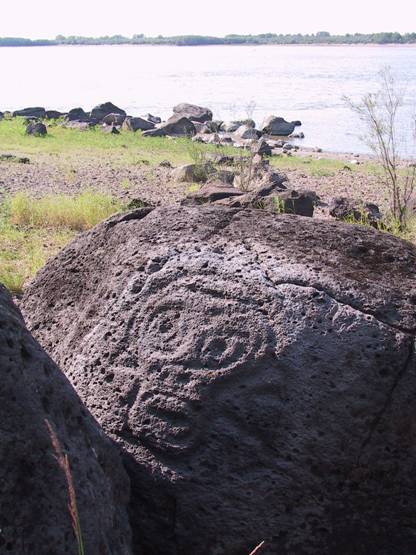 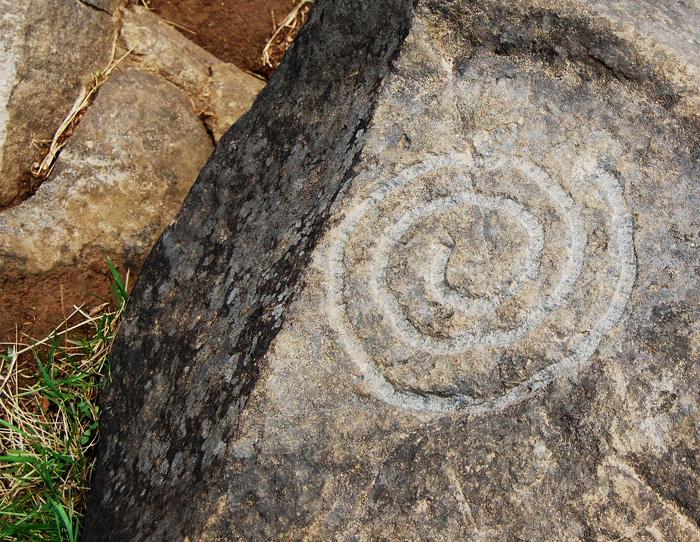 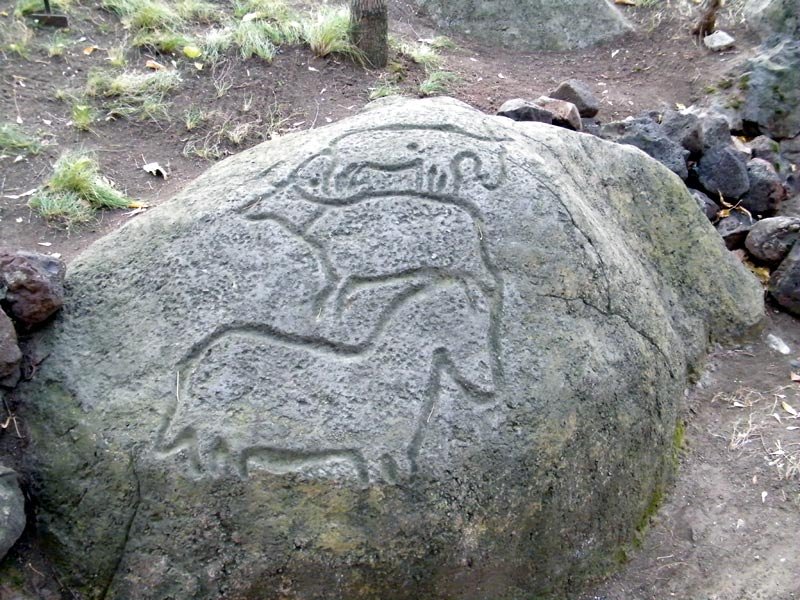 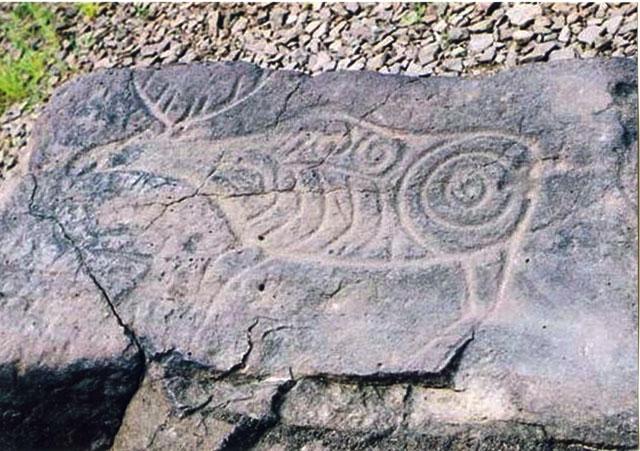 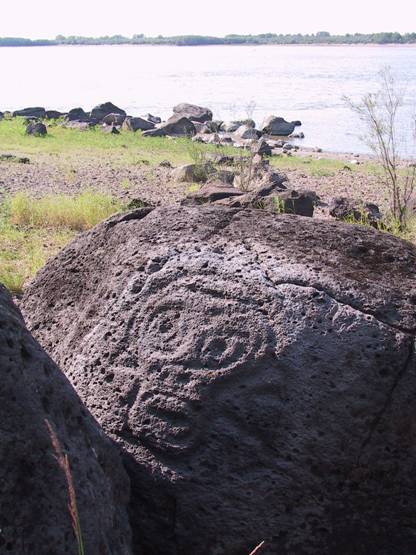 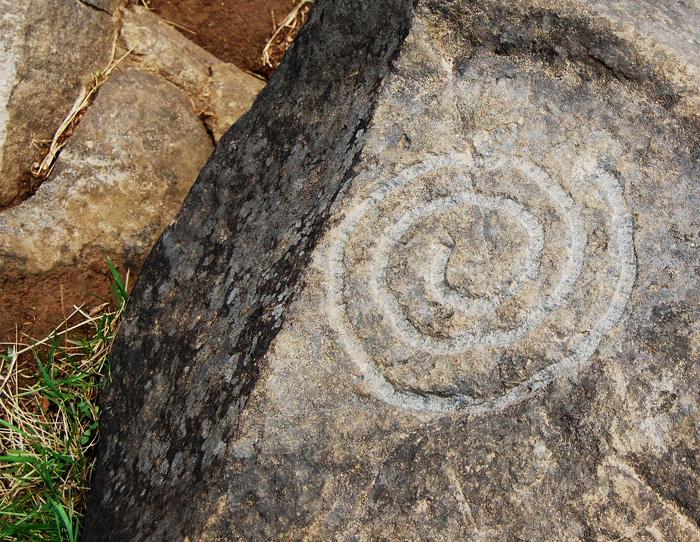 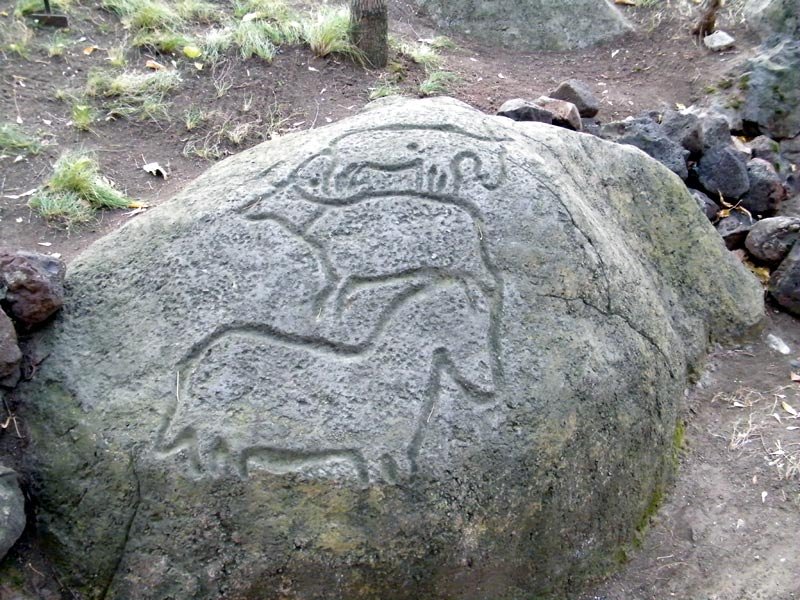 Озеро Амут
Чудеса Хабаровского края
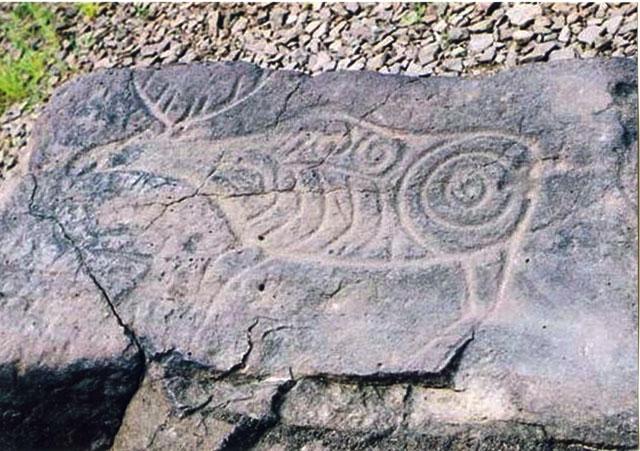 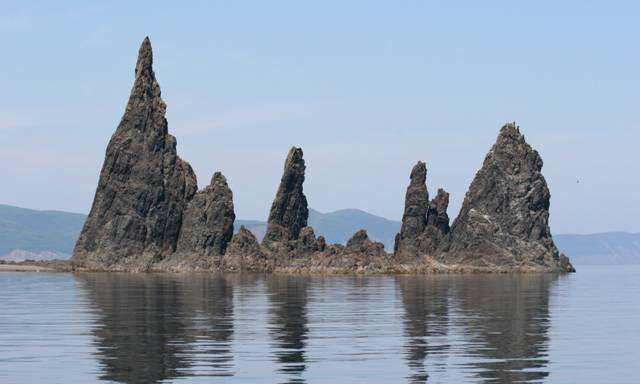 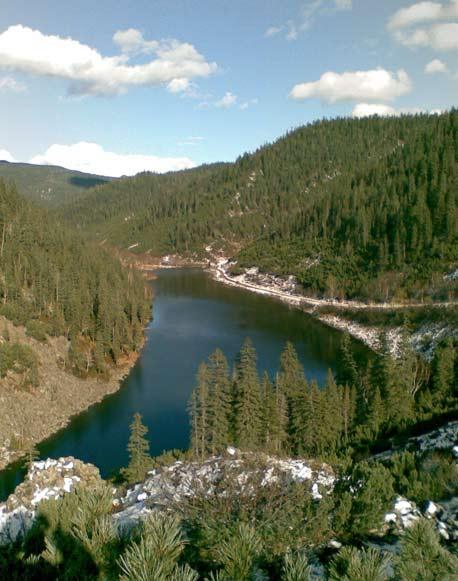 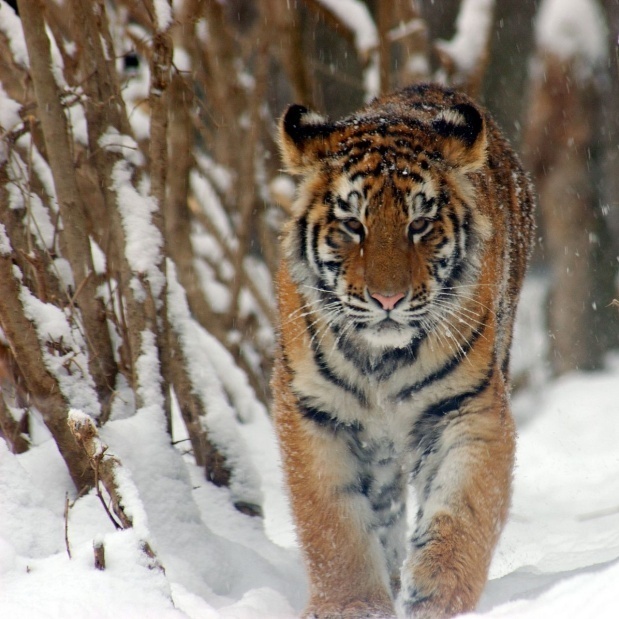 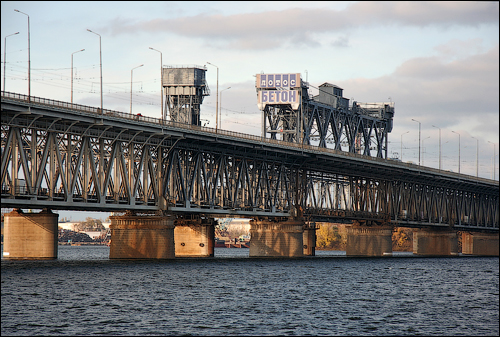